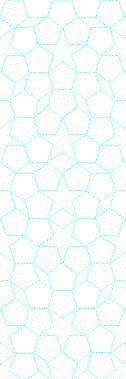 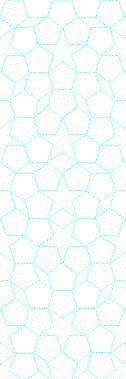 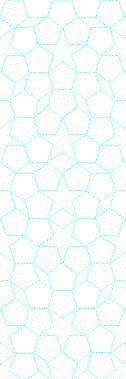 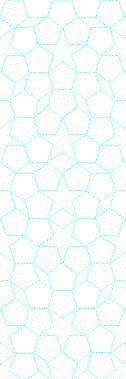 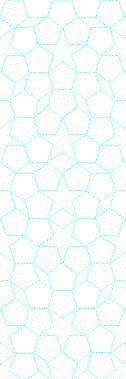 YTÜ 
FEN EDEBİYAT FAKÜLTESİ 
KİMYA BÖLÜMÜ
SEMİNER DERSİ SUNUMU
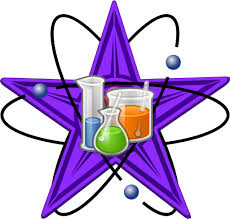 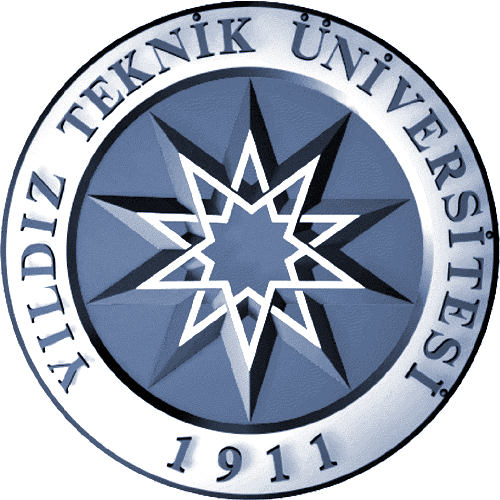 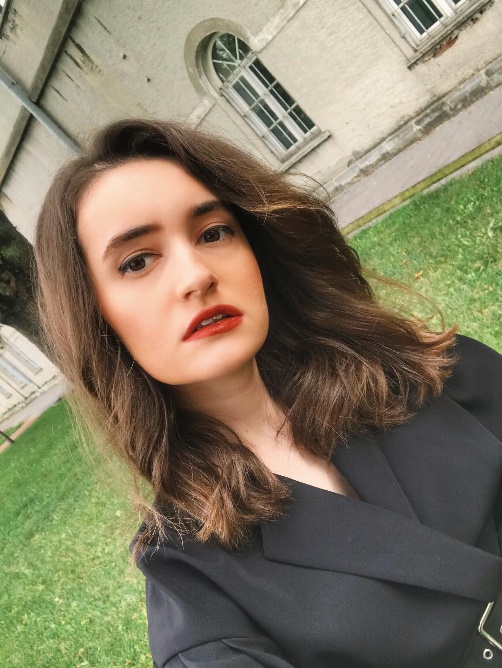 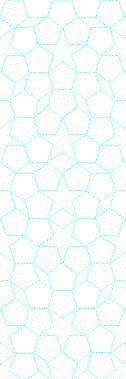 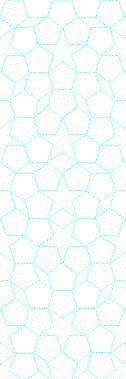 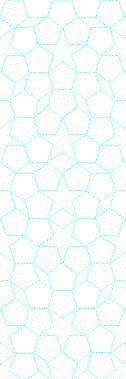 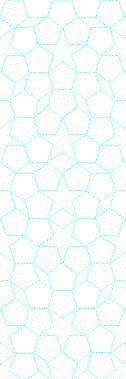 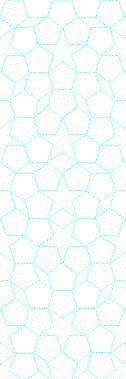 RABİANUR KURTELİ
21516006
Konu
Elektrokimyasal Empedans Spektroskopisi





Danışman
  Prof. Dr. Yücel ŞAHİN
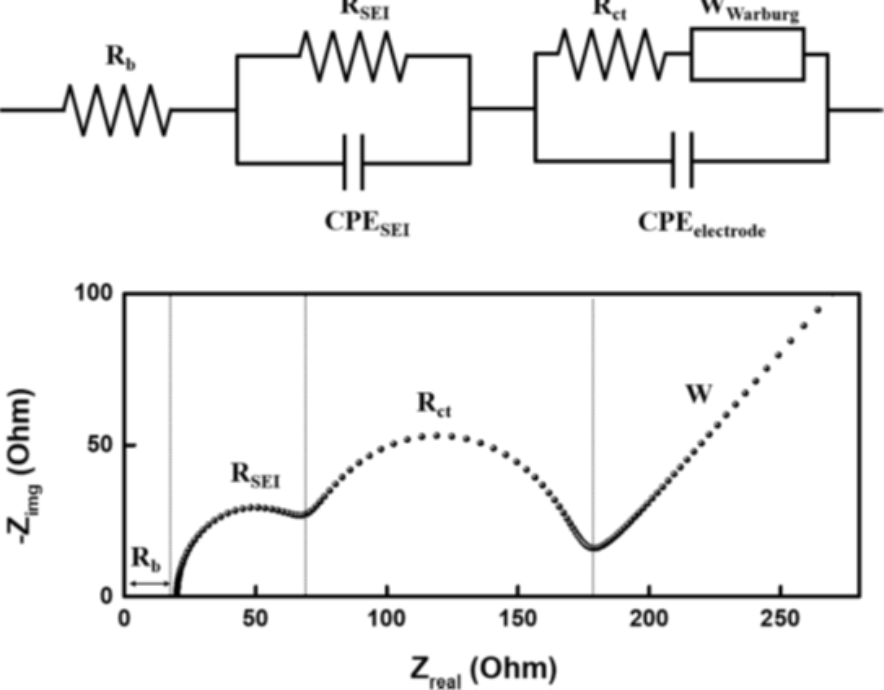 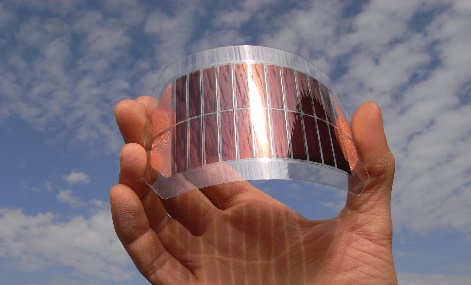 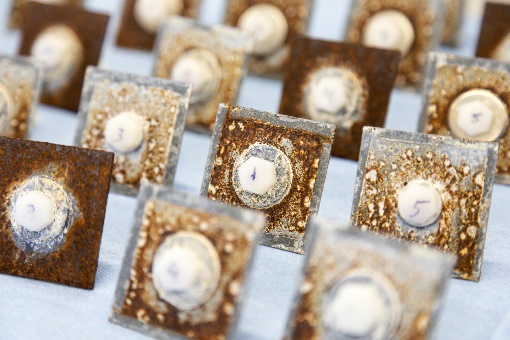 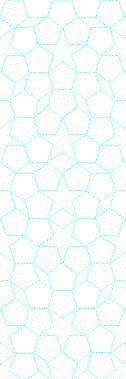 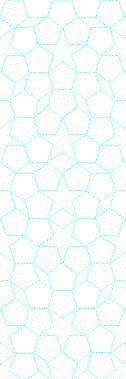 Tarih:  10.05.2022  Saat: 13:20
Yer:  Fen-Edebiyat Fakültesi B2 D10